18-447Computer ArchitectureLecture 29: Consistency & Coherence
Prof. Onur Mutlu
Carnegie Mellon University
Spring 2014, 4/16/2014
Midterm II Next Week
April 23, in class, 12:30-2:30pm
Closed book, closed notes (same as Midterm I)
Two cheat sheets allowed (2X the same sheet as Midterm I)
Scope: Any topic we have covered so far in the course:
Lectures, labs, HWs, readings, review sessions, recitations, …
Material after Midterm I will have higher weight on the exam
2
Suggestions for Midterm II
Solve past midterms (and finals) on your own…
And, check your solutions vs. the online solutions
Questions will be similar in spirit

http://www.ece.cmu.edu/~ece447/s14/doku.php?id=exams 

http://www.ece.cmu.edu/~ece447/s13/doku.php?id=exams 

Do Homework 7

Study and internalize the lecture material well. Study hard.
Do the readings that are required.
3
Difficulties of Multiprocessing
Much of parallel computer architecture is about

Designing machines that overcome the sequential and parallel bottlenecks to achieve higher performance and efficiency

Making programmer’s job easier in writing correct and high-performance parallel programs
4
Readings: Memory Consistency
Required
Lamport, “How to Make a Multiprocessor Computer That Correctly Executes Multiprocess Programs,” IEEE Transactions on Computers, 1979

Recommended
Gharachorloo et al., “Memory Consistency and Event Ordering in Scalable Shared-Memory Multiprocessors,” ISCA 1990.
Charachorloo et al., “Two Techniques to Enhance the Performance of Memory Consistency Models,” ICPP 1991.
Ceze et al., “BulkSC: bulk enforcement of sequential consistency,” ISCA 2007.
5
Memory Ordering in Multiprocessors
6
Ordering of Operations
Operations: A, B, C, D
In what order should the hardware execute (and report the results of) these operations?

A contract between programmer and microarchitect
Specified by the ISA

Preserving an “expected” (more accurately, “agreed upon”) order simplifies programmer’s life
Ease of debugging; ease of state recovery, exception handling

Preserving an “expected” order usually makes the hardware designer’s life difficult
Especially if the goal is to design a high performance processor: Recall load-store queues in out of order execution and their complexity
7
Memory Ordering in a Single Processor
Specified by the von Neumann model
Sequential order
Hardware executes the load and store operations in the order specified by the sequential program

Out-of-order execution does not change the semantics
Hardware retires (reports to software the results of) the load and store operations in the order specified by the sequential program

Advantages: 1) Architectural state is precise within an execution. 2) Architectural state is consistent across different runs of the program  Easier to debug programs
Disadvantage: Preserving order adds overhead, reduces performance, increases complexity, reduces scalability
8
Memory Ordering in a Dataflow Processor
A memory operation executes when its operands are ready

Ordering specified only by data dependencies

Two operations can be executed and retired in any order if they have no dependency

Advantage: Lots of parallelism  high performance
Disadvantage: Order can change across runs of the same program  Very hard to debug
9
Memory Ordering in a MIMD Processor
Each processor’s memory operations are in sequential order with respect to the “thread” running on that processor (assume each processor obeys the von Neumann model)

Multiple processors execute memory operations concurrently

How does the memory see the order of operations from all processors? 
In other words, what is the ordering of operations across different processors?
10
Why Does This Even Matter?
Ease of debugging
It is nice to have the same execution done at different times to have the same order of execution  Repeatability

Correctness
Can we have incorrect execution if the order of memory operations is different from the point of view of different processors?

Performance and overhead
Enforcing a strict “sequential ordering” can make life harder for the hardware designer in implementing performance enhancement techniques (e.g., OoO execution, caches)
11
When Could Order Affect Correctness?
When protecting shared data
12
Protecting Shared Data
Threads are not allowed to update shared data concurrently
For correctness purposes

Accesses to shared data are encapsulated inside critical sections or protected via synchronization constructs (locks, semaphores, condition variables)

Only one thread can execute a critical section at a given time
Mutual exclusion principle

A multiprocessor should provide the correct execution of synchronization primitives to enable the programmer to protect shared data
13
Supporting Mutual Exclusion
Programmer needs to make sure mutual exclusion (synchronization) is correctly implemented
We will assume this 
But, correct parallel programming is an important topic
Reading: Dijkstra, “Cooperating Sequential Processes,” 1965.
http://www.cs.utexas.edu/users/EWD/transcriptions/EWD01xx/EWD123.html 
See Dekker’s algorithm for mutual exclusion

Programmer relies on hardware primitives to support correct synchronization
If hardware primitives are not correct (or unpredictable), programmer’s life is tough
If hardware primitives are correct but not easy to reason about or use, programmer’s life is still tough
14
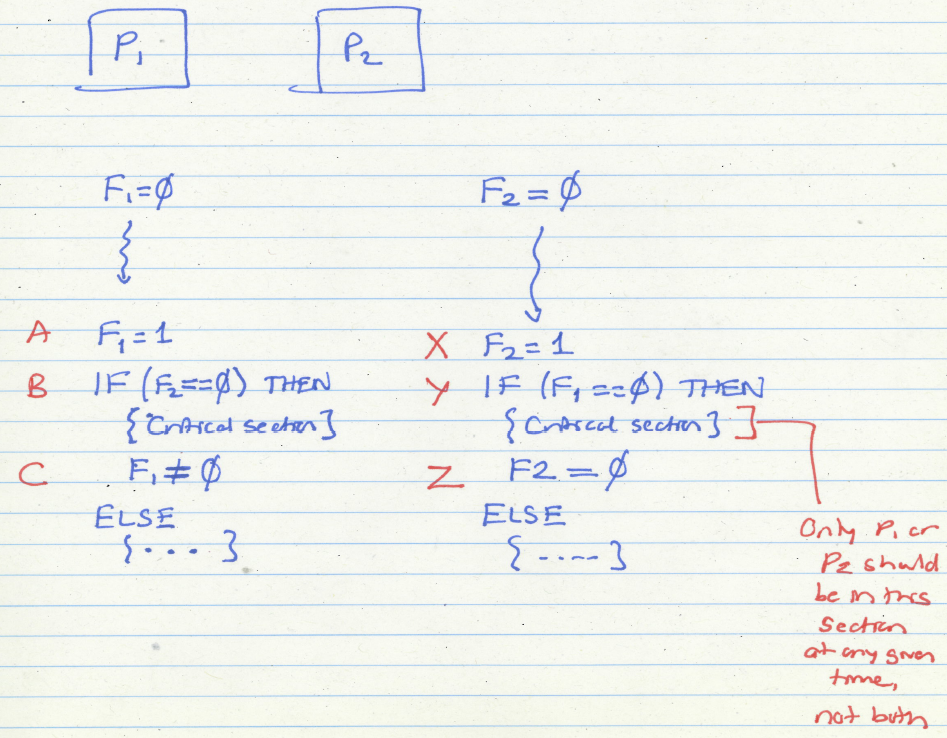 Protecting Shared Data
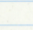 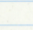 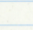 Assume P1 is in critical section.
Intuitively, it must have executed A, 
which means F1 must be 1 (as A happens before B), 
which means P2 should not enter the critical section.
15
A Question
Can the two processors be in the critical section at the same time given that they both obey the von Neumann model?
Answer: yes
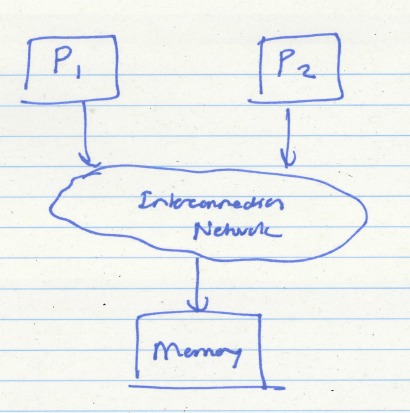 16
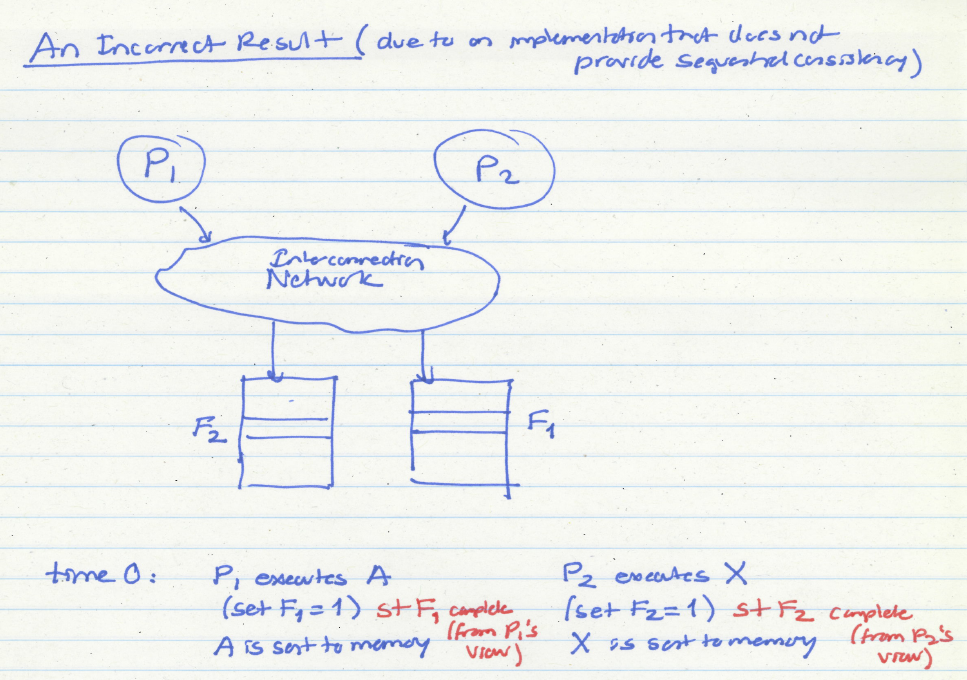 17
Both Processors in Critical Section
18
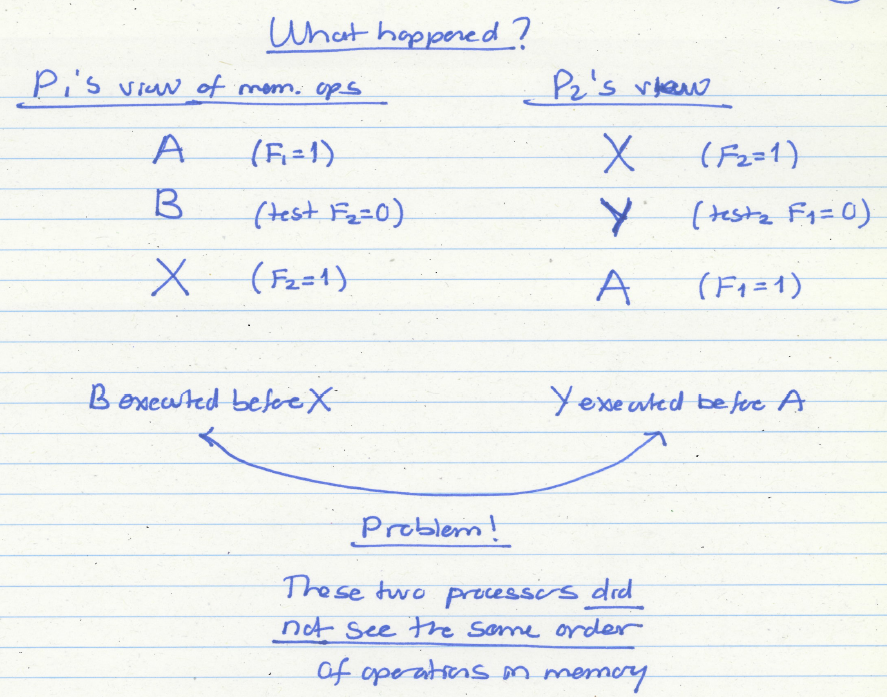 X appeared to happen before A
A appeared to happen before X
19
How Can We Solve The Problem?
Idea: Sequential consistency

All processors see the same order of operations to memory
i.e., all memory operations happen in an order (called the global total order) that is consistent across all processors

Assumption: within this global order, each processor’s operations appear in sequential order with respect to its own operations.
20
Sequential Consistency
Lamport, “How to Make a Multiprocessor Computer That Correctly Executes Multiprocess Programs,” IEEE Transactions on Computers, 1979

A multiprocessor system is sequentially consistent if:
the result of any execution is the same as if the operations of all the processors were executed in some sequential order
AND
the operations of each individual processor appear in this sequence in the order specified by its program

This is a memory ordering model, or memory model
Specified by the ISA
21
P1
P2
P3
Pn
MEMORY
Programmer’s Abstraction
Memory is a switch that services one load or store at a time from any processor
All processors see the currently serviced load or store at the same time
Each processor’s operations are serviced in program order
22
Sequentially Consistent Operation Orders
Potential correct global orders (all are correct):

A B X Y
A X B Y
A X Y B
X A B Y
X A Y B
X Y A B

Which order (interleaving) is observed depends on implementation and dynamic latencies
23
Consequences of Sequential Consistency
Corollaries

1. Within the same execution, all processors see the same global order of operations to memory
      No correctness issue
      Satisfies the “happened before” intuition


2. Across different executions, different global orders can be observed (each of which is sequentially consistent)
      Debugging is still difficult (as order changes across runs)
24
Issues with Sequential Consistency?
Nice abstraction for programming, but two issues:
Too conservative ordering requirements
Limits the aggressiveness of performance enhancement techniques

Is the total global order requirement too strong?
Do we need a global order across all operations and all processors?
How about a global order only across all stores?
Total store order memory model; unique store order model
How about a enforcing a global order only at the boundaries of synchronization?
Relaxed memory models
Acquire-release consistency model
25
Issues with Sequential Consistency?
Performance enhancement techniques that could make SC implementation difficult

Out-of-order execution 
Loads happen out-of-order with respect to each other and with respect to independent stores  makes it difficult for all processors to see the same global order of all memory operations

Caching 
A memory location is now present in multiple places
Prevents the effect of a store to be seen by other processors  makes it difficult for all processors to see the same global order of all memory operations
26
Weaker Memory Consistency
The ordering of operations is important when the order affects operations on shared data  i.e., when processors need to synchronize to execute a “program region”

Weak consistency
Idea: Programmer specifies regions in which memory operations do not need to be ordered
“Memory fence” instructions delineate those regions
All memory operations before a fence must complete before fence is executed
All memory operations after the fence must wait for the fence to complete
Fences complete in program order
All synchronization operations act like a fence
27
Tradeoffs: Weaker Consistency
Advantage
No need to guarantee a very strict order of memory operations
     Enables the hardware implementation of performance     		  enhancement techniques to be simpler 
     Can be higher performance than stricter ordering

Disadvantage
More burden on the programmer or software (need to get the “fences” correct)

Another example of the programmer-microarchitect tradeoff
28
Related Questions
Question 4 in
http://www.ece.cmu.edu/~ece447/s13/lib/exe/fetch.php?media=final.pdf
29
Caching in Multiprocessors
Caching not only complicates ordering of all operations…
A memory location can be present in multiple caches
Prevents the effect of a store or load to be seen by other processors  makes it difficult for all processors to see the same global order of all memory operations

… but it also complicates ordering of operations on a single memory location
A memory location can be present in multiple caches
Makes it difficult for processors that have cached the same location to have the correct value of that location (in the presence of updates to that location)
30
Cache Coherence
31
Readings: Cache Coherence
Required
Culler and Singh, Parallel Computer Architecture
Chapter 5.1 (pp 269 – 283), Chapter 5.3 (pp 291 – 305)
P&H, Computer Organization and Design
Chapter 5.8 (pp 534 – 538 in 4th and 4th revised eds.)
Papamarcos and Patel, “A low-overhead coherence solution for multiprocessors with private cache memories,” ISCA 1984.

Recommended
Censier and Feautrier, “A new solution to coherence problems in multicache systems,” IEEE Trans. Computers, 1978.
Goodman, “Using cache memory to reduce processor-memory traffic,” ISCA 1983.
Laudon and Lenoski, “The SGI Origin: a ccNUMA highly scalable server,” ISCA 1997.
Martin et al, “Token coherence: decoupling performance and correctness,” ISCA 2003.
Baer and Wang, “On the inclusion properties for multi-level cache hierarchies,” ISCA 1988.
32
Shared Memory Model
Many parallel programs communicate through shared memory
Proc 0 writes to an address, followed by Proc 1 reading
This implies communication between the two







Each read should receive the value last written by anyone
This requires synchronization (what does last written mean?)
What if Mem[A] is cached (at either end)?
Proc 0
Mem[A] = 1
Proc 1
…

Print Mem[A]
33
Cache Coherence
Basic question: If multiple processors cache the same block, how do they ensure they all see a consistent state?
P2
P1
Interconnection Network
1000
x
Main Memory
34
The Cache Coherence Problem
P2
P1
ld r2, x
1000
Interconnection Network
1000
x
Main Memory
35
The Cache Coherence Problem
P2
P1
ld r2, x
1000
ld r2, x
1000
Interconnection Network
1000
x
Main Memory
36
The Cache Coherence Problem
P2
P1
ld r2, x
1000
ld r2, x
add r1, r2, r4
st x, r1
2000
Interconnection Network
1000
x
Main Memory
37
The Cache Coherence Problem
P2
P1
ld r2, x
1000
Should NOT load 1000
ld r2, x
add r1, r2, r4
st x, r1
2000
ld r5, x
Interconnection Network
1000
x
Main Memory
38
Cache Coherence: Whose Responsibility?
Software
Can the programmer ensure coherence if caches are invisible to software?
What if the ISA provided a cache flush instruction?
FLUSH-LOCAL A: Flushes/invalidates the cache block containing address A from a processor’s local cache. 
FLUSH-GLOBAL A: Flushes/invalidates the cache block containing address A from all other processors’ caches. 
FLUSH-CACHE X: Flushes/invalidates all blocks in cache X.

Hardware
Simplifies software’s job
One idea: Invalidate all other copies of block A when a processor writes to it
39
PrRd/--
PrWr / BusWr
Valid
BusWr
PrRd / BusRd
Invalid
PrWr / BusWr
A Very Simple Coherence Scheme (VI)
Caches “snoop” (observe) each other’s write/read operations. If a processor writes to a block, all others invalidate the block.
A simple protocol:
Write-through, no-write-allocate cache
Actions of the local processor on the cache block: PrRd, PrWr, 
Actions that are broadcast on the bus for the block: BusRd, BusWr
40
(Non-)Solutions to Cache Coherence
No hardware based coherence
Keeping caches coherent is software’s responsibility
+ Makes microarchitect’s life easier
-- Makes average programmer’s life much harder 
need to worry about hardware caches to maintain program correctness?
-- Overhead in ensuring coherence in software (e.g., page protection and page-based software coherence)

All caches are shared between all processors
+ No need for coherence
-- Shared cache becomes the bandwidth bottleneck
-- Very hard to design a scalable system with low-latency cache access this way
41
Maintaining Coherence
Need to guarantee that all processors see a consistent value (i.e., consistent updates) for the same memory location

Writes to location A by P0 should be seen by P1 (eventually), and all writes to A should appear in some order

Coherence needs to provide:
Write propagation: guarantee that updates will propagate
Write serialization: provide a consistent global order seen by all processors

Need a global point of serialization for this store ordering
42
Hardware Cache Coherence
Basic idea:
A processor/cache broadcasts its write/update to a memory location to all other processors
Another cache that has the location either updates or invalidates its local copy
43
Coherence: Update vs. Invalidate
How can we safely update replicated data?
Option 1 (Update protocol): push an update to all copies
Option 2 (Invalidate protocol): ensure there is only one copy (local), update it

On a Read:
If local copy is Invalid, put out request
(If another node has a copy, it returns it, otherwise memory does)
44
Coherence: Update vs. Invalidate (II)
On a Write:
Read block into cache as before
Update Protocol:
Write to block, and simultaneously broadcast written data and address to sharers
(Other nodes update the data in their caches if block is present)
Invalidate Protocol:
Write to block, and simultaneously broadcast invalidation of address to sharers
(Other nodes invalidate block in their caches if block is present)
45
Update vs. Invalidate Tradeoffs
Which do we want?
Write frequency and sharing behavior are critical
Update
+ If sharer set is constant and updates are infrequent, avoids the cost of invalidate-reacquire (broadcast update pattern)
- If data is rewritten without intervening reads by other cores, updates were useless
- Write-through cache policy  bus becomes bottleneck
Invalidate
+ After invalidation broadcast, core has exclusive access rights
+ Only cores that keep reading after each write retain a copy
- If write contention is high, leads to ping-ponging (rapid mutual invalidation-reacquire)
46
Two Cache Coherence Methods
How do we ensure that the proper caches are updated?

Snoopy Bus [Goodman ISCA 1983, Papamarcos+ ISCA 1984]
Bus-based, single point of serialization for all memory requests
Processors observe other processors’ actions
E.g.: P1 makes “read-exclusive” request for A on bus, P0 sees this and invalidates its own copy of A

Directory [Censier and Feautrier, IEEE ToC 1978]
Single point of serialization per block, distributed among nodes
Processors make explicit requests for blocks
Directory tracks which caches have each block
Directory coordinates invalidation and updates
E.g.: P1 asks directory for exclusive copy, directory asks P0 to invalidate, waits for ACK, then responds to P1
47
Directory Based Cache Coherence
48
Directory Based Coherence
Idea: A logically-central directory keeps track of where the copies of each cache block reside. Caches consult this directory to ensure coherence.

An example mechanism:
For each cache block in memory, store P+1 bits in directory
One bit for each cache, indicating whether the block is in cache
Exclusive bit: indicates that a cache has the only copy of the block and can update it without notifying others
On a read: set the cache’s bit and arrange the supply of data 
On a write: invalidate all caches that have the block and reset their bits
Have an “exclusive bit” associated with each block in each cache (so that the cache can update the exclusive block silently)
49
Directory Based Coherence Example (I)
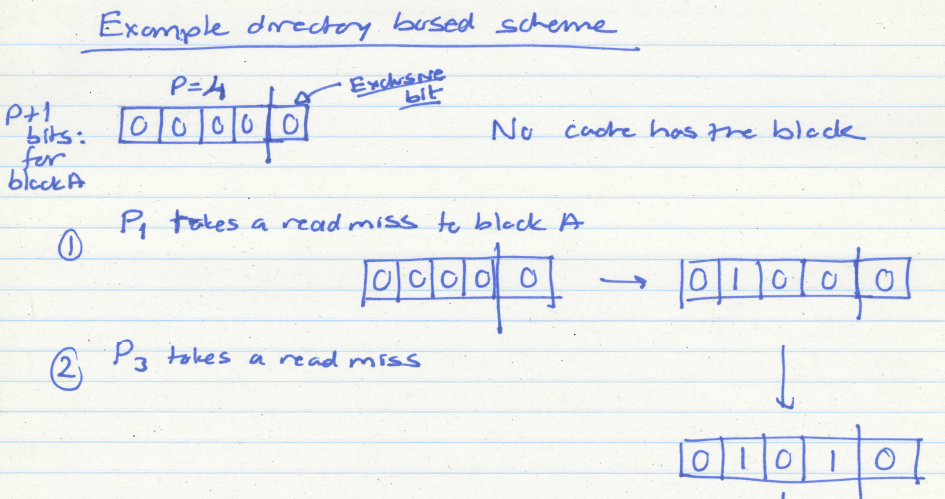 50
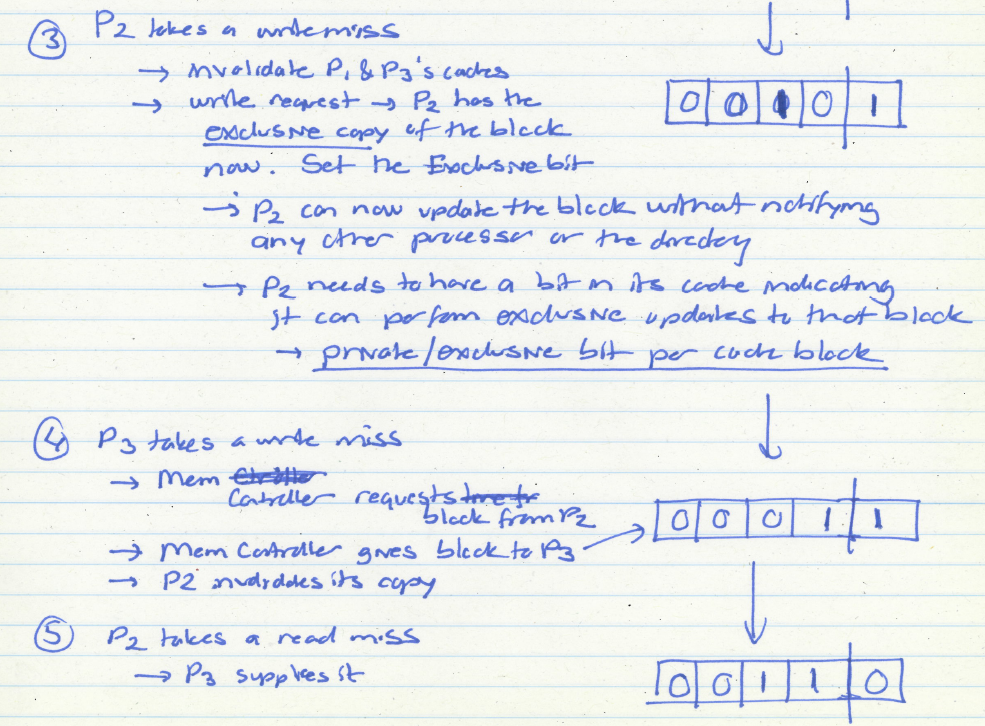 Directory Based Coherence Example (I)
51
Snoopy Cache Coherence
52
Snoopy Cache Coherence
Idea: 
All caches “snoop” all other caches’ read/write requests and keep the cache block coherent
Each cache block has “coherence metadata” associated with it in the tag store of each cache

Easy to implement if all caches share a common bus
Each cache broadcasts its read/write operations on the bus
Good for small-scale multiprocessors
What if you would like to have a 1000-node multiprocessor?
53
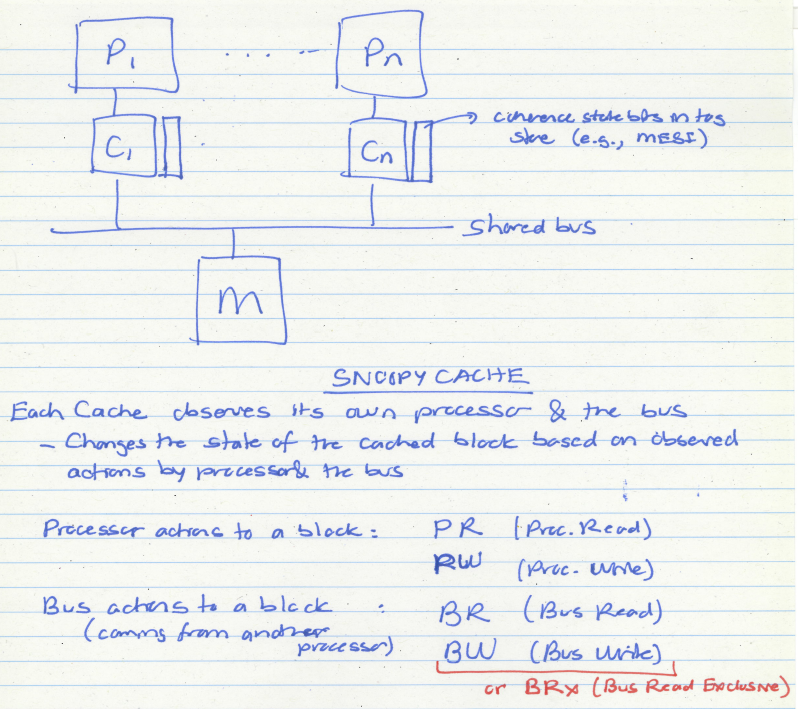 54
PrRd/--
PrWr / BusWr
Valid
BusWr
PrRd / BusRd
Invalid
PrWr / BusWr
A Simple Snoopy Cache Coherence Protocol
Caches “snoop” (observe) each other’s write/read operations
A simple protocol (VI protocol):
Write-through, no-write-allocate cache
Actions of the local processor on the cache block: PrRd, PrWr, 
Actions that are broadcast on the bus for the block: BusRd, BusWr
55
A More Sophisticated Protocol: MSI
Extend metadata per block to encode three states:
M(odified): cache line is the only cached copy and is dirty
S(hared): cache line is potentially one of several cached copies
I(nvalid): cache line is not present in this cache


Read miss makes a Read request on bus, transitions to S
Write miss makes a ReadEx request, transitions to M state
When a processor snoops ReadEx from another writer, it must invalidate its own copy (if any)
SM upgrade can be made without re-reading data from memory (via Invalidations)
56
MSI State Machine
M
BusRd/Flush
PrWr/BusRdX
PrWr/BusRdX
PrRd/--
PrWr/--
BusRdX/Flush
PrRd/BusRd
S
I
PrRd/--
BusRd/--
BusRdX/--
ObservedEvent/Action
[Culler/Singh96]
57
The Problem with MSI
A block is in no cache to begin with
Problem: On a read, the block immediately goes to “Shared” state although it may be the only copy to be cached (i.e., no other processor will cache it)

Why is this a problem?
Suppose the cache that read the block wants to write to it at some point
It needs to broadcast “invalidate” even though it has the only cached copy!
If the cache knew it had the only cached copy in the system, it could have written to the block without notifying any other cache  saves unnecessary broadcasts of invalidations
58
The Solution: MESI
Idea: Add another state indicating that this is the only cached copy and it is clean.
Exclusive state
Block is placed into the exclusive state if, during BusRd, no other cache had it
Wired-OR “shared” signal on bus can determine this: snooping caches assert the signal if they also have a copy

Silent transition ExclusiveModified is possible on write!

MESI is also called the Illinois protocol 
Papamarcos and Patel, “A low-overhead coherence solution for multiprocessors with private cache memories,” ISCA 1984.
59
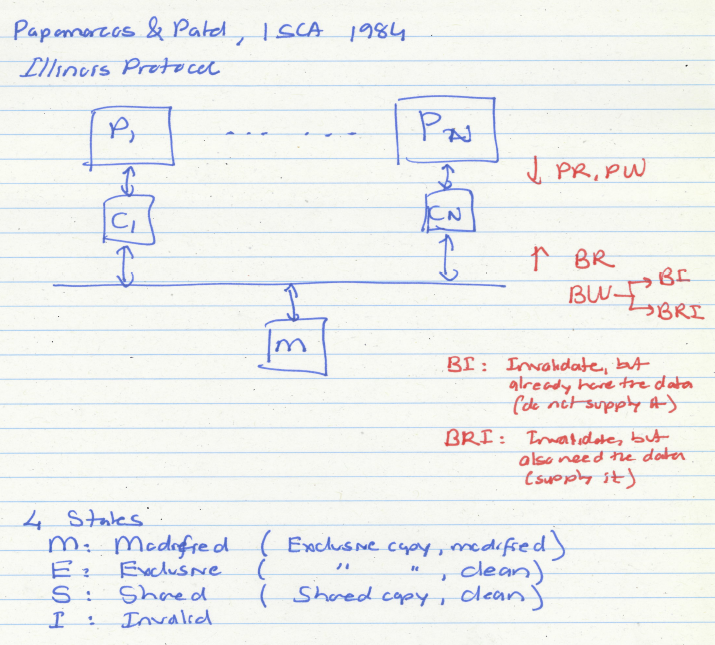 60
MESI State Machine
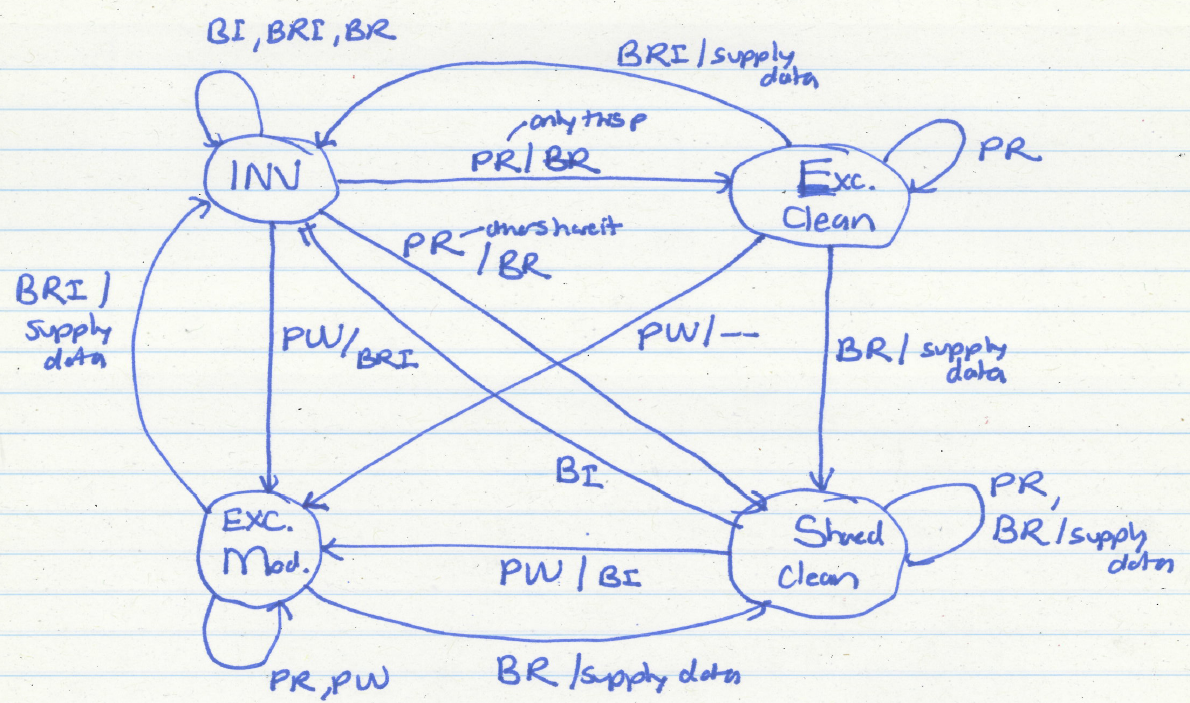 61
MESI State Machine
M
PrWr/--
PrWr/BusRdX
BusRd/Flush
E
BusRd/ $ Transfer
PrWr/BusRdX
S
PrRd (S’)/BusRd
PrRd (S)/BusRd
I
BusRdX/Flush (all incoming)
[Culler/Singh96]
62
MESI State Machine from Lab 7
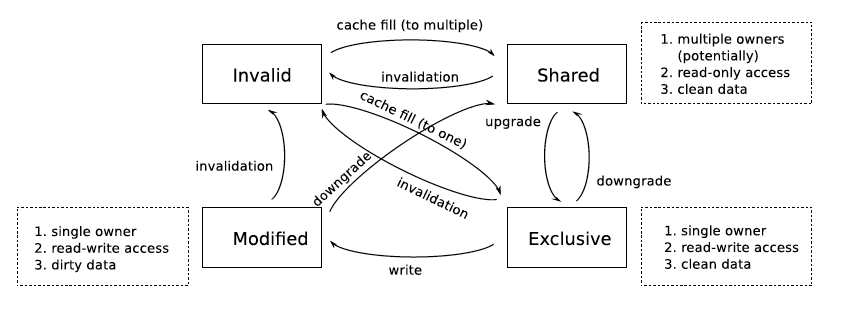 A transition from a single-owner state (Exclusive or Modified) to Shared is called a downgrade, because the transition takes away the owner's right to modify the data
A transition from Shared to a single-owner state (Exclusive or Modified) is called an upgrade, because the transition grants the ability to the owner (the cache which contains the respective block) to write to the block.
63
MESI State Machine from Lab 7
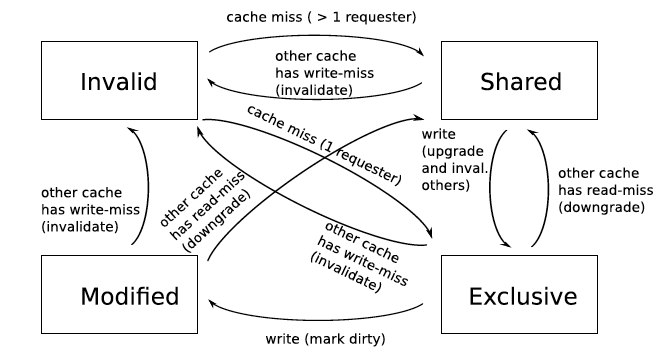 64
Intel Pentium Pro
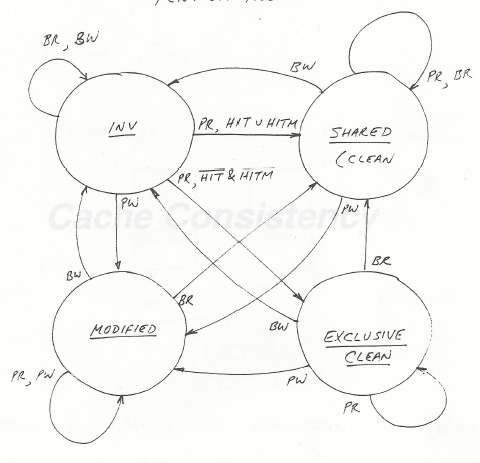 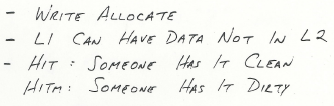 65
Slide credit: Yale Patt
Snoopy Invalidation Tradeoffs
Should a downgrade from M go to S or I?
S: if data is likely to be reused (before it is written to by another processor)
I: if data is likely to be not reused (before it is written to by another)
Cache-to-cache transfer
On a BusRd, should data come from another cache or memory?
Another cache
May be faster, if memory is slow or highly contended
Memory
Simpler: no need to wait to see if another cache has the data first
Less contention at the other caches
Requires writeback on M downgrade
Writeback on Modified->Shared: necessary?
One possibility: Owner (O) state (MOESI protocol)
One cache owns the latest data (memory is not updated)
Memory writeback happens when all caches evict copies
66
The Problem with MESI
Observation: Shared state requires the data to be clean 
i.e., all caches that have the block have the up-to-date copy and so does the memory
Problem: Need to write the block to memory when BusRd happens when the block is in Modified state

Why is this a problem?
Memory can be updated unnecessarily  some other processor may want to write to the block again
67
Improving on MESI
Idea 1: Do not transition from MS on a BusRd. Invalidate the copy and supply the modified block to the requesting processor directly without updating memory

Idea 2: Transition from MS, but designate one cache as the owner (O), who will write the block back when it is evicted
Now “Shared” means “Shared and potentially dirty”
This is a version of the MOESI protocol
68
Tradeoffs in Sophisticated Cache Coherence Protocols
The protocol can be optimized with more states and prediction mechanisms to
+ Reduce unnecessary invalidates and transfers of blocks

However, more states and optimizations 
-- Are more difficult to design and verify (lead to more cases to take care of, race conditions)
-- Provide diminishing returns
69
Revisiting Two Cache Coherence Methods
How do we ensure that the proper caches are updated?

Snoopy Bus [Goodman ISCA 1983, Papamarcos+ ISCA 1984]
Bus-based, single point of serialization for all memory requests
Processors observe other processors’ actions
E.g.: P1 makes “read-exclusive” request for A on bus, P0 sees this and invalidates its own copy of A

Directory [Censier and Feautrier, IEEE ToC 1978]
Single point of serialization per block, distributed among nodes
Processors make explicit requests for blocks
Directory tracks which caches have each block
Directory coordinates invalidation and updates
E.g.: P1 asks directory for exclusive copy, directory asks P0 to invalidate, waits for ACK, then responds to P1
70
Snoopy Cache vs. Directory Coherence
Snoopy Cache
+ Miss latency (critical path) is short: request  bus transaction to mem.
+ Global serialization is easy: bus provides this already (arbitration)
+ Simple: can adapt bus-based uniprocessors easily
- Relies on broadcast messages to be seen by all caches (in same order): 
	 single point of serialization (bus): not scalable
	 need a virtual bus (or a totally-ordered interconnect)

Directory
- Adds indirection to miss latency (critical path): request  dir.  mem.
- Requires extra storage space to track sharer sets
Can be approximate (false positives are OK)
- Protocols and race conditions are more complex (for high-performance)
+ Does not require broadcast to all caches
+ Exactly as scalable as interconnect and directory storage(much more scalable than bus)
71
[Speaker Notes: Make reference to SGI Origin paper]
We did not cover the following slides. They are for your benefit.
72
Revisiting Directory-Based Cache Coherence
73
Remember: Directory Based Coherence
Idea: A logically-central directory keeps track of where the copies of each cache block reside. Caches consult this directory to ensure coherence.

An example mechanism:
For each cache block in memory, store P+1 bits in directory
One bit for each cache, indicating whether the block is in cache
Exclusive bit: indicates that the cache that has the only copy of the block and can update it without notifying others
On a read: set the cache’s bit and arrange the supply of data 
On a write: invalidate all caches that have the block and reset their bits
Have an “exclusive bit” associated with each block in each cache
74
Remember: Directory Based Coherence Example
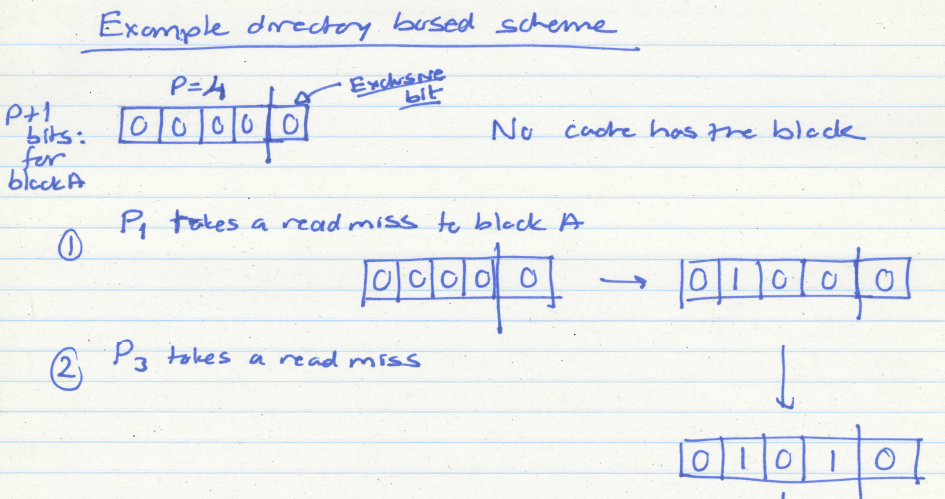 75
Directory-Based Protocols
Required when scaling past the capacity of a single bus
Distributed, but:
Coherence still requires single point of serialization (for write serialization)
Serialization location can be different for every block (striped across nodes)

We can reason about the protocol for a single block: one server (directory node), many clients (private caches)

Directory receives Read and ReadEx requests, and sends Invl requests: invalidation is explicit (as opposed to snoopy buses)
76
Directory: Basic Operations
Follow semantics of snoop-based system
but with explicit request, reply messages

Directory:
Receives Read, ReadEx, Upgrade requests from nodes
Sends Inval/Downgrade messages to sharers if needed
Forwards request to memory if needed
Replies to requestor and updates sharing state

Protocol design is flexible
Exact forwarding paths depend on implementation
For example, do cache-to-cache transfer?
77
MESI Directory Transaction: Read
P0 acquires an address for reading:
1. Read
P0
Home
2. DatEx (DatShr)
P1
Culler/Singh Fig. 8.16
78
RdEx with Former Owner
1. RdEx
2. Invl
P0
Home
3a. Rev
Owner
3b. DatEx
79
[Speaker Notes: Why speculative reply? Allows silent eviction of E (clean exclusive) block. Otherwise, have to make another roundtrip to home node to get data for requestor.]
Contention Resolution (for Write)
1a. RdEx
1b. RdEx
4. Invl
3. RdEx


P0
Home
P1
5a. Rev
2a. DatEx
2b. NACK

5b. DatEx
80
Issues with Contention Resolution
Need to escape race conditions by:
NACKing requests to busy (pending invalidate) entries
Original requestor retries
OR, queuing requests and granting in sequence
(Or some combination thereof)

Fairness
Which requestor should be preferred in a conflict?
Interconnect delivery order, and distance, both matter

Ping-ponging is a higher-level issue
With solutions like combining trees (for locks/barriers) and better shared-data-structure design
81
Scaling the Directory: Some Questions
How large is the directory?


How can we reduce the access latency to the directory?


How can we scale the system to thousands of nodes?


Can we get the best of snooping and directory protocols?
Heterogeneity 
E.g., token coherence [Martin+, ISCA 2003]
82
Directory: Data Structures
0x00
0x04
0x08
0x0C
…
Shared: {P0, P1, P2}
---
Exclusive: P2
---
---
Required to support invalidation and cache block requests
Key operation to support is set inclusion test
False positives are OK: want to know which caches may contain a copy of a block, and spurious invalidations are ignored
False positive rate determines performance
Most accurate (and expensive): full bit-vector
Compressed representation, linked list, Bloom filters are all possible
83